Architecture Vocabulary
Interior Design II

Sketch and Define
Arcade
A series of adjoining arches with their supporting columns
Balustrade
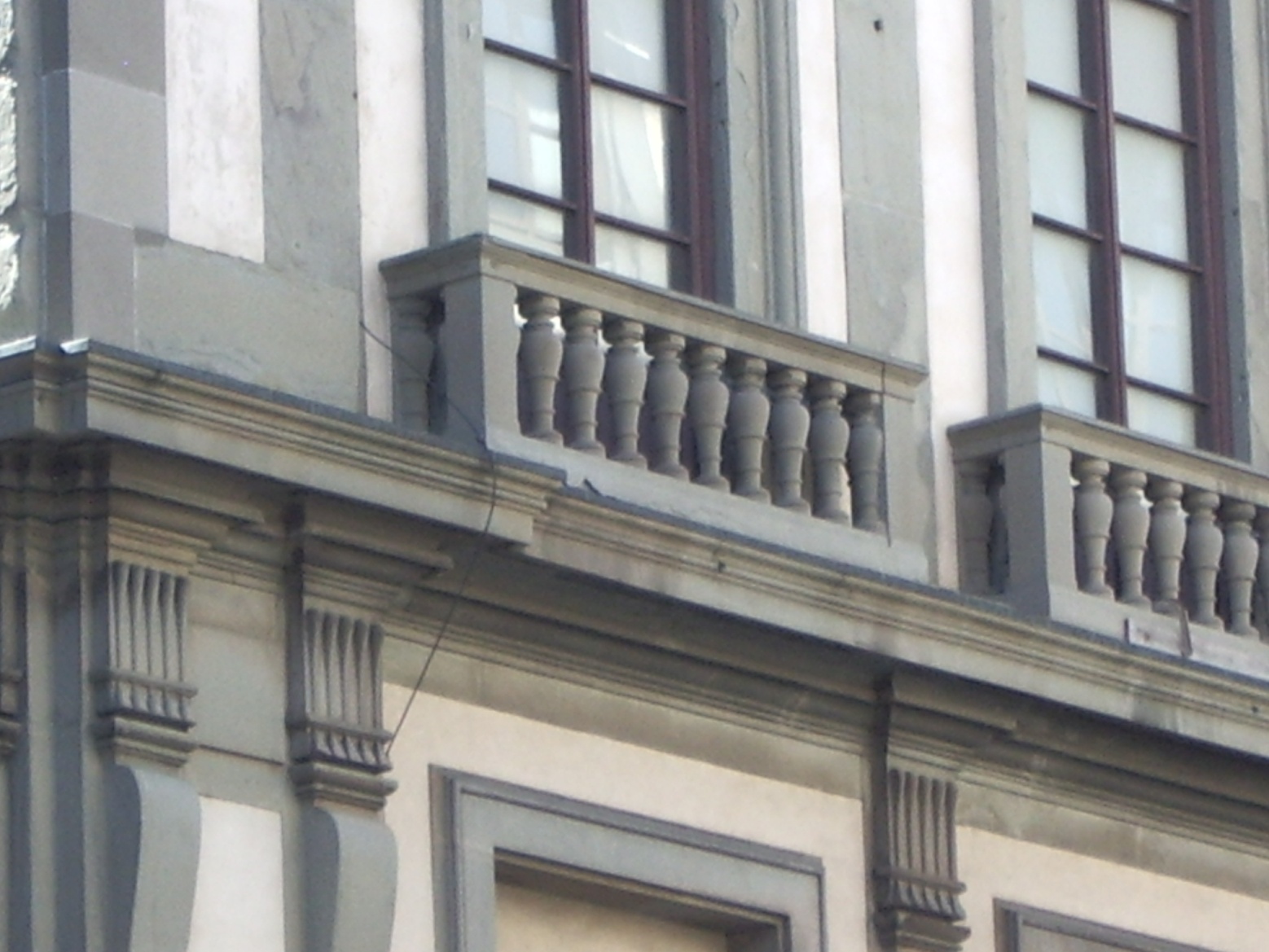 A row of repeating balusters -- small posts which support the upper rail or railing
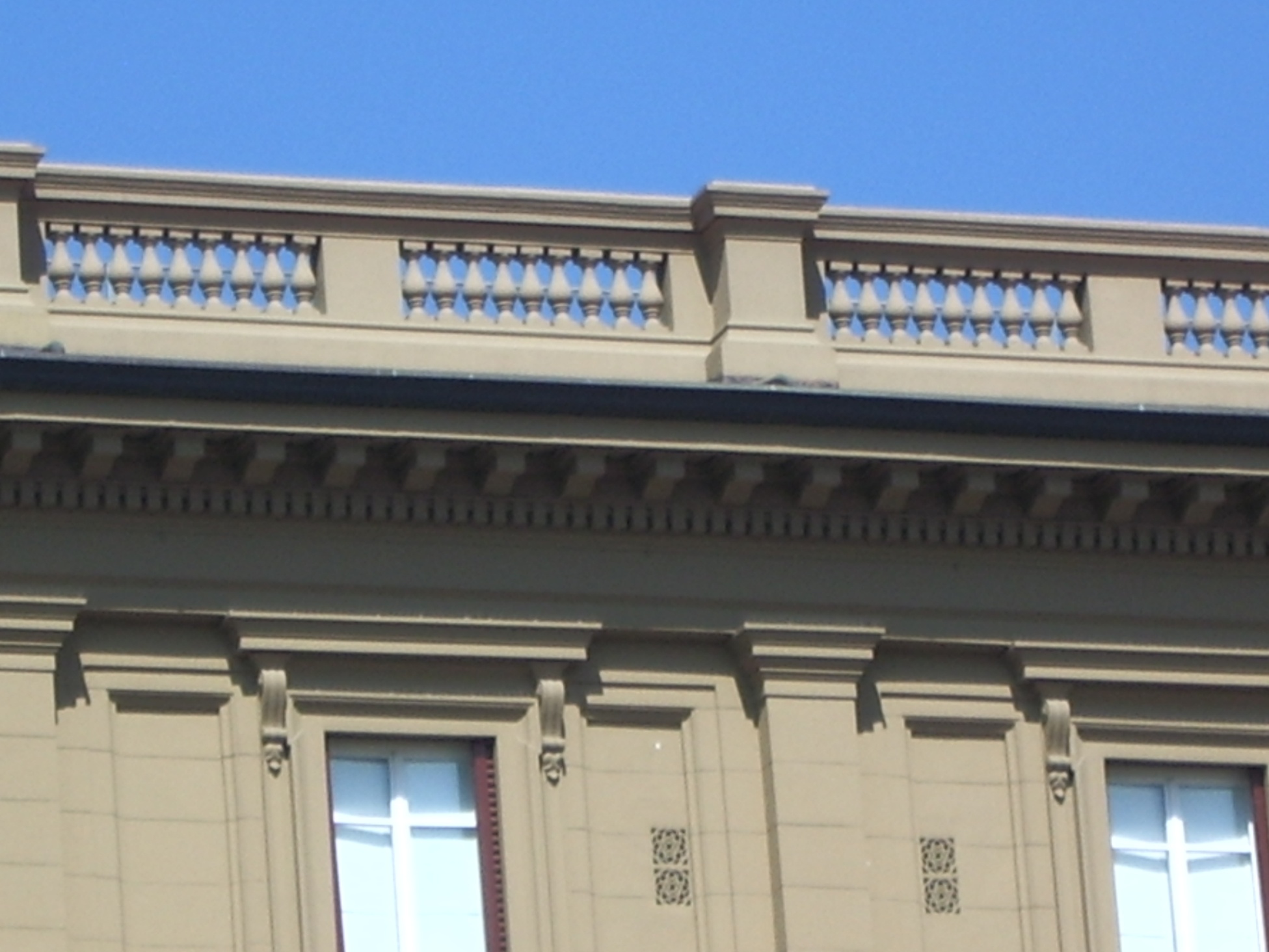 Belvedere
A raised turret or pavilion. 
The Italian roots (bel= beautiful and vedere=see) describe a place from which one can see a beautiful view.
Breakfront
Building with section(s) that protrudes.
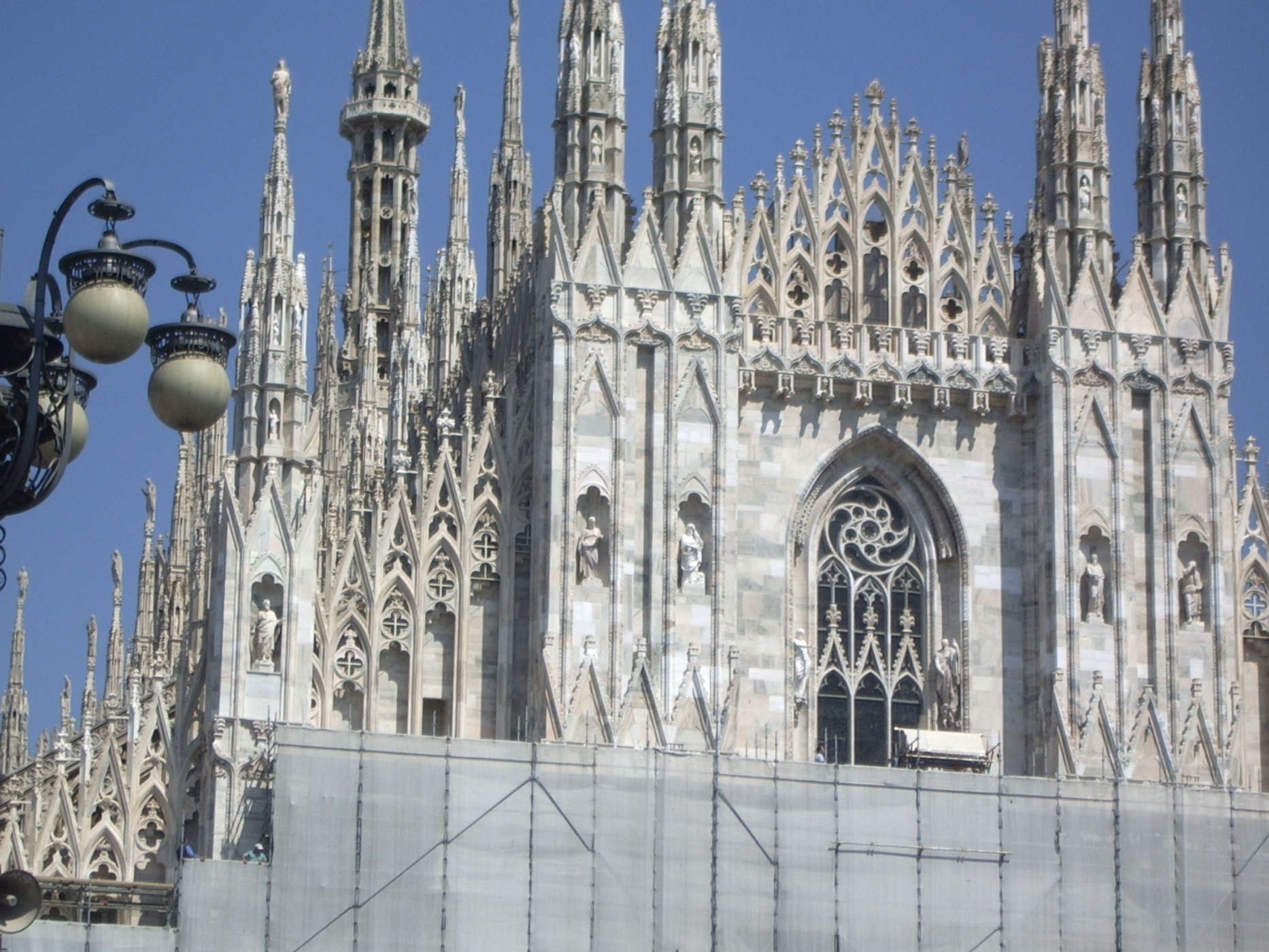 Captain’s Walk
An observation platform built above the roof
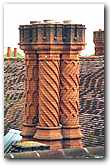 Chimney Pot
Ends of the pipes that carry smoke from the chimney to the air
Tudor England went crazy with them!
Colonnade
A long sequence of columns joined by their entabulature
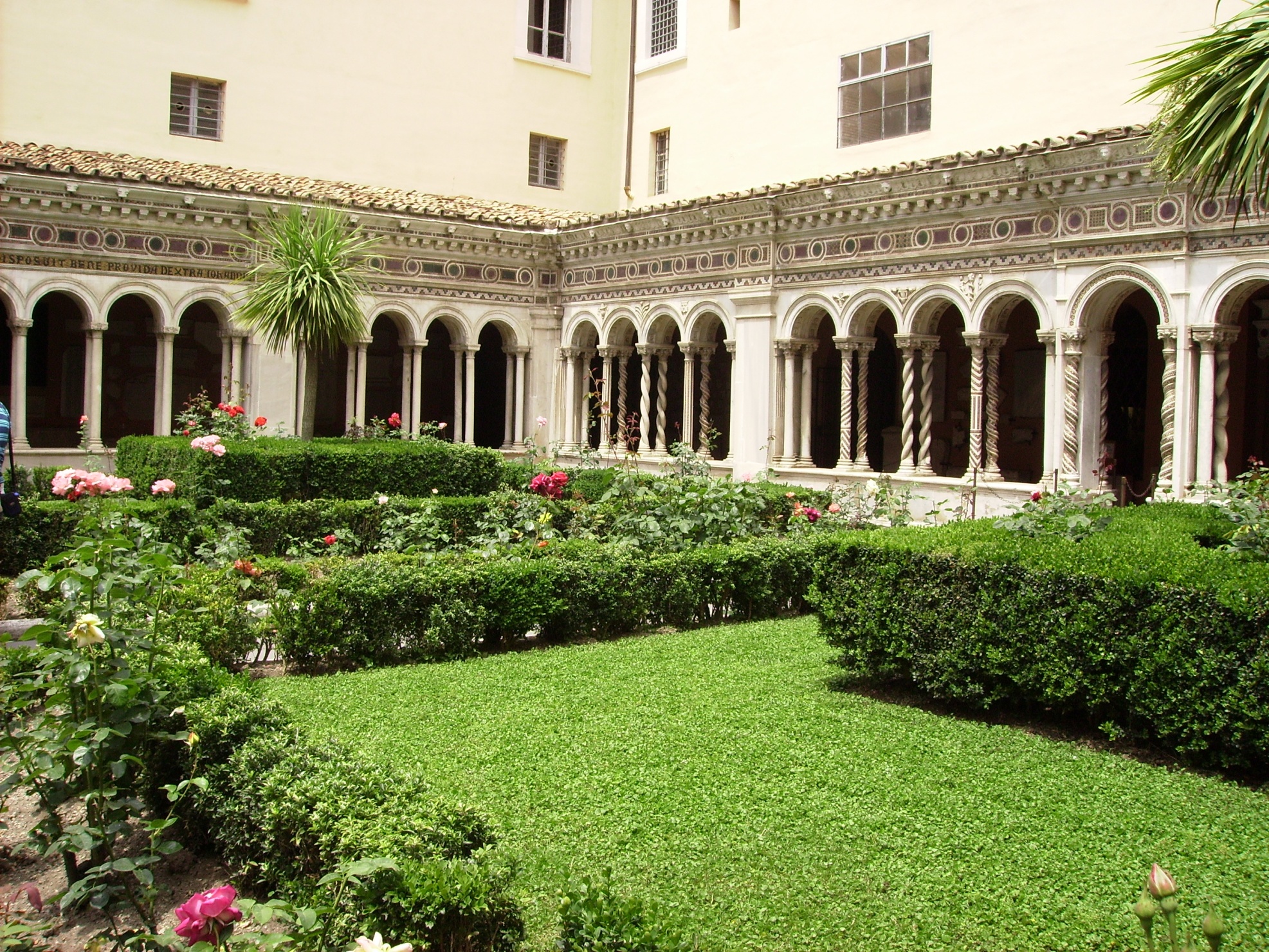 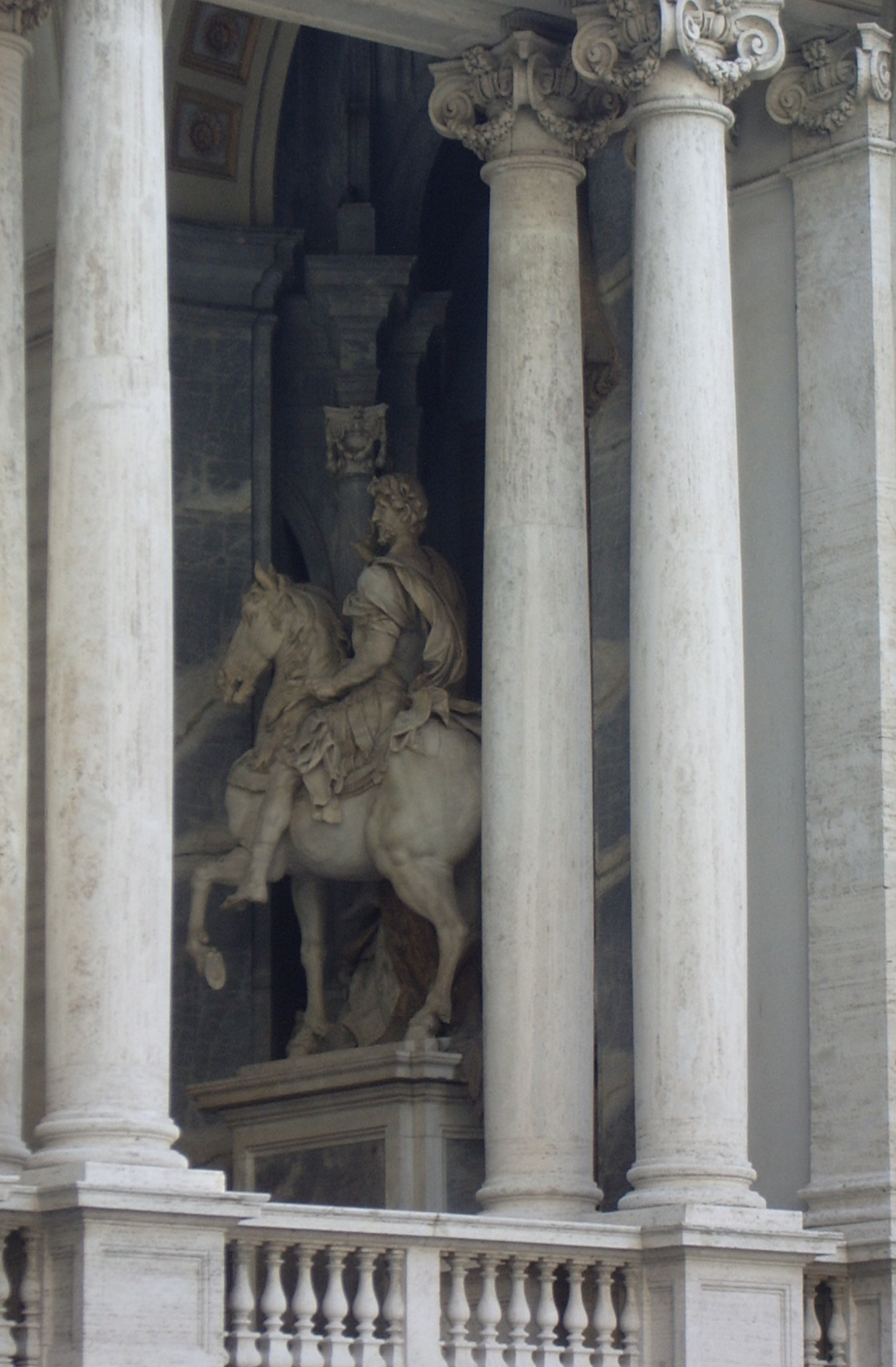 Column
A free standing pillar
Types of Capitals -
Doric 		    Ionic 	   	 Corinthian
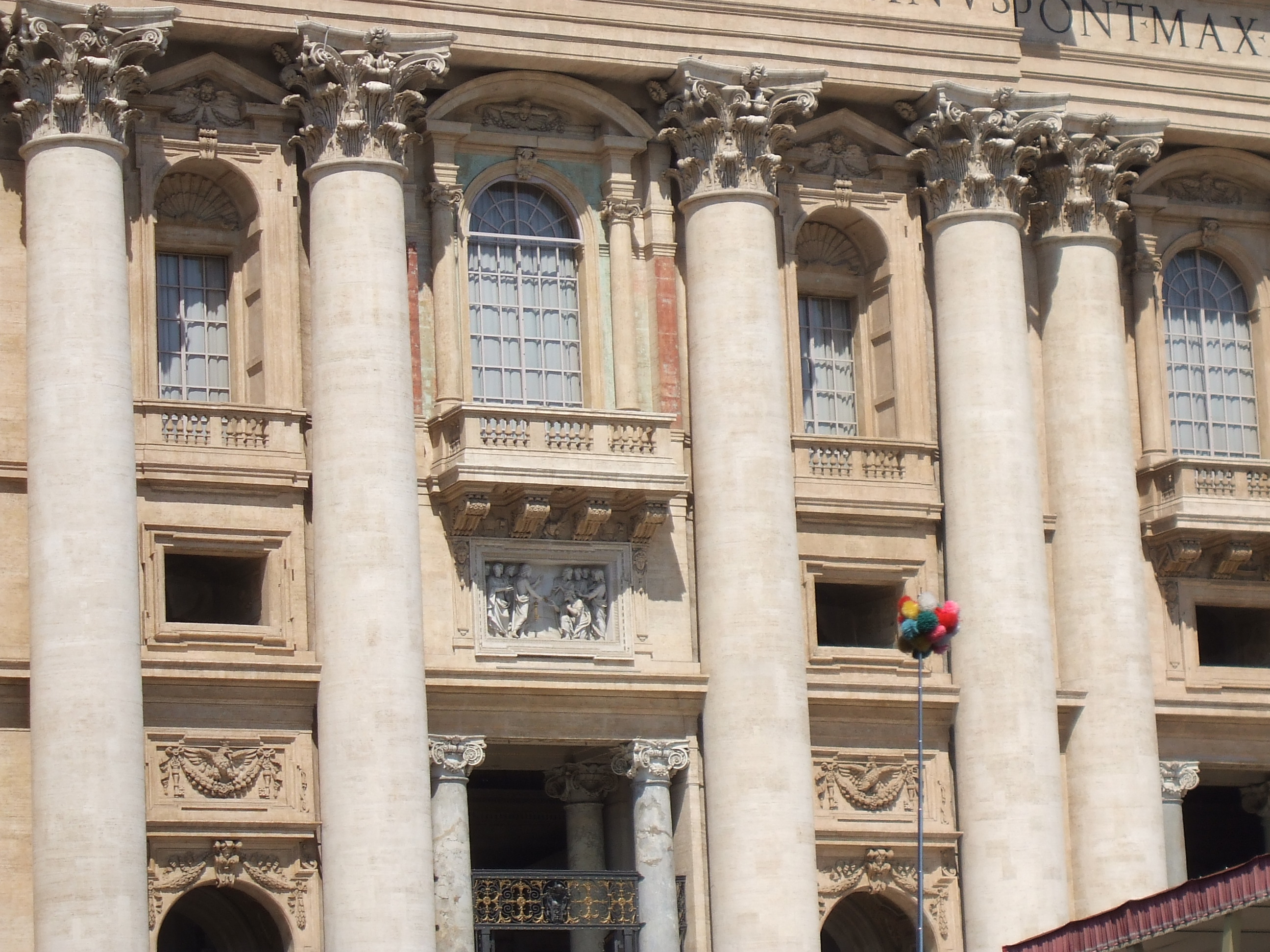 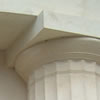 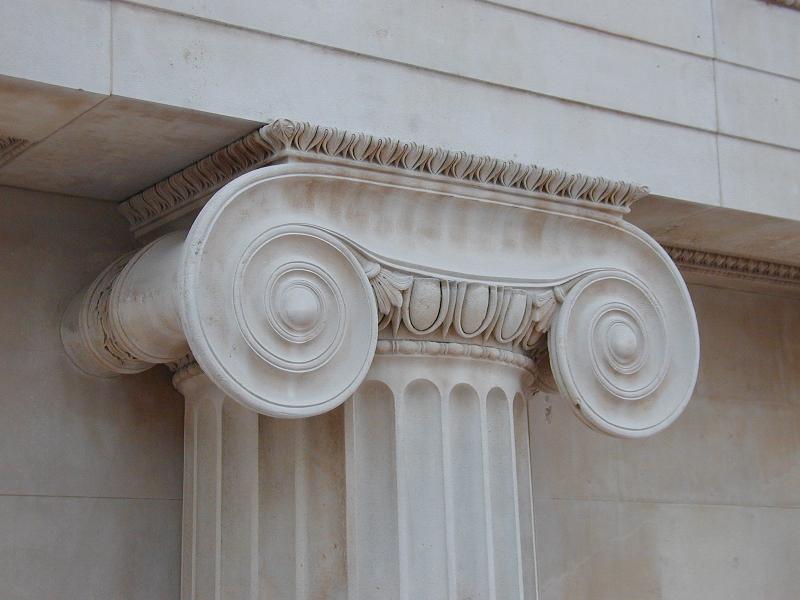 Cornice
uppermost section of moldings along the top of a wall or just below a roof.
Cupola
a dome-shaped ornamental structure placed on the top of a larger roof or dome.
Dentil trim
An architectural decoration composed of small square projecting blocks used in a cornice (think teeth!)
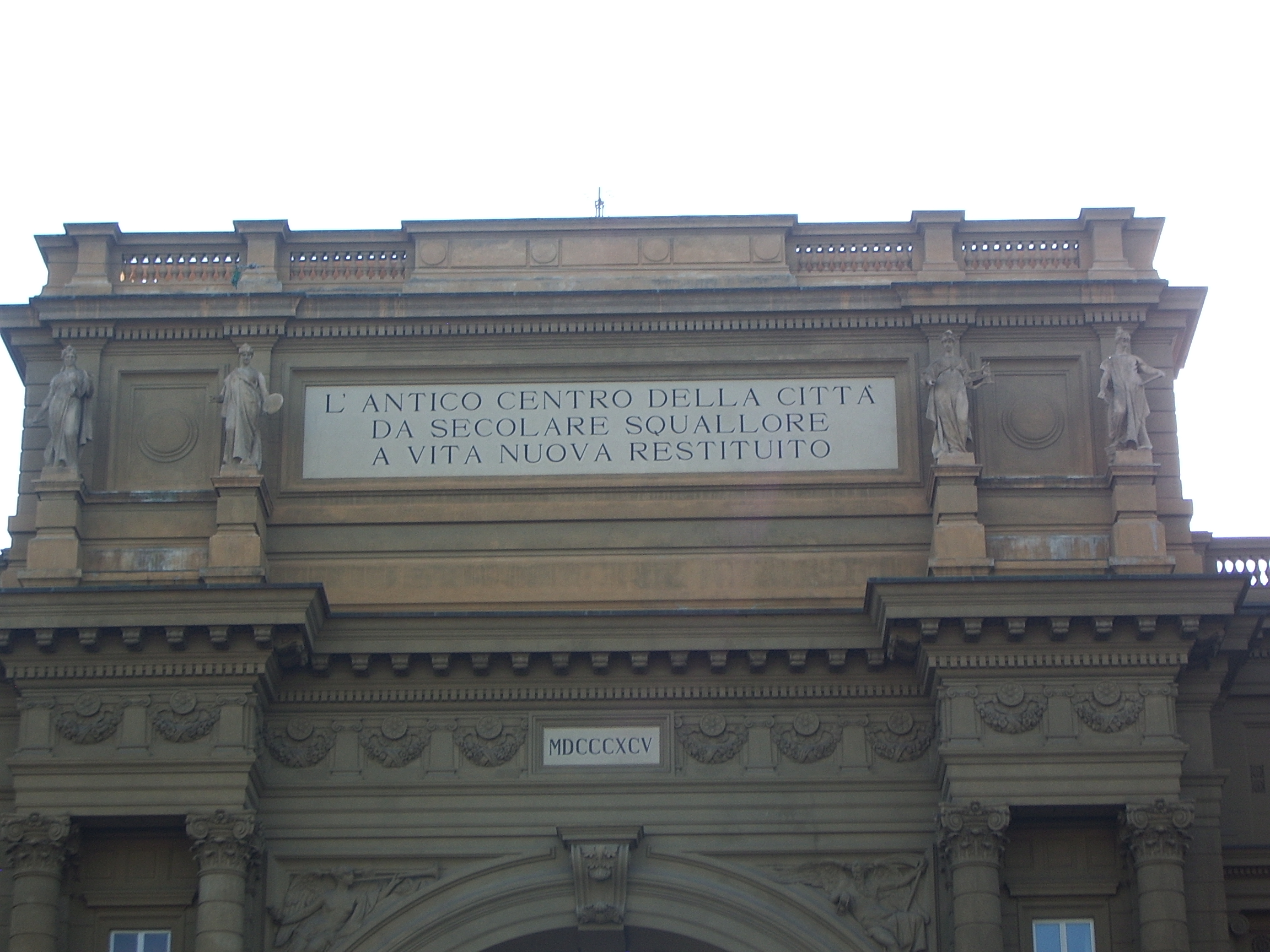 Eaves
the edge of a roof that projects beyond the side of the building
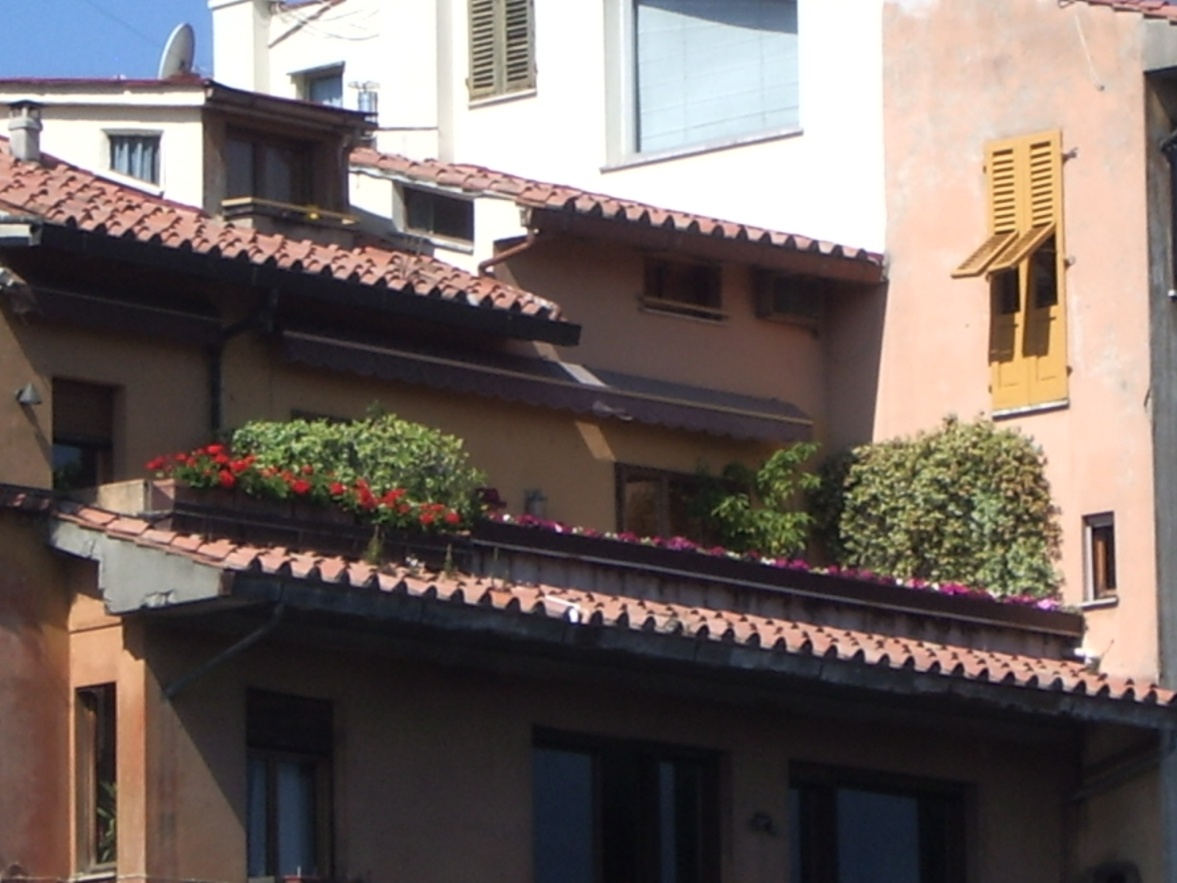 Entablature
moldings and bands which lie horizontally above columns, resting on their capitals
Flying Buttress
A free-standing buttress attached to the main structure by an arch or a half-arch
Gable
The end portion of a building formed by the roof coming together at the top
The House of Seven Gables -  read the book!
Gothic Arch
a pointed arch; usually has a joint (instead of a keystone) at the apex
PedimentAn architectural decoration above a portico
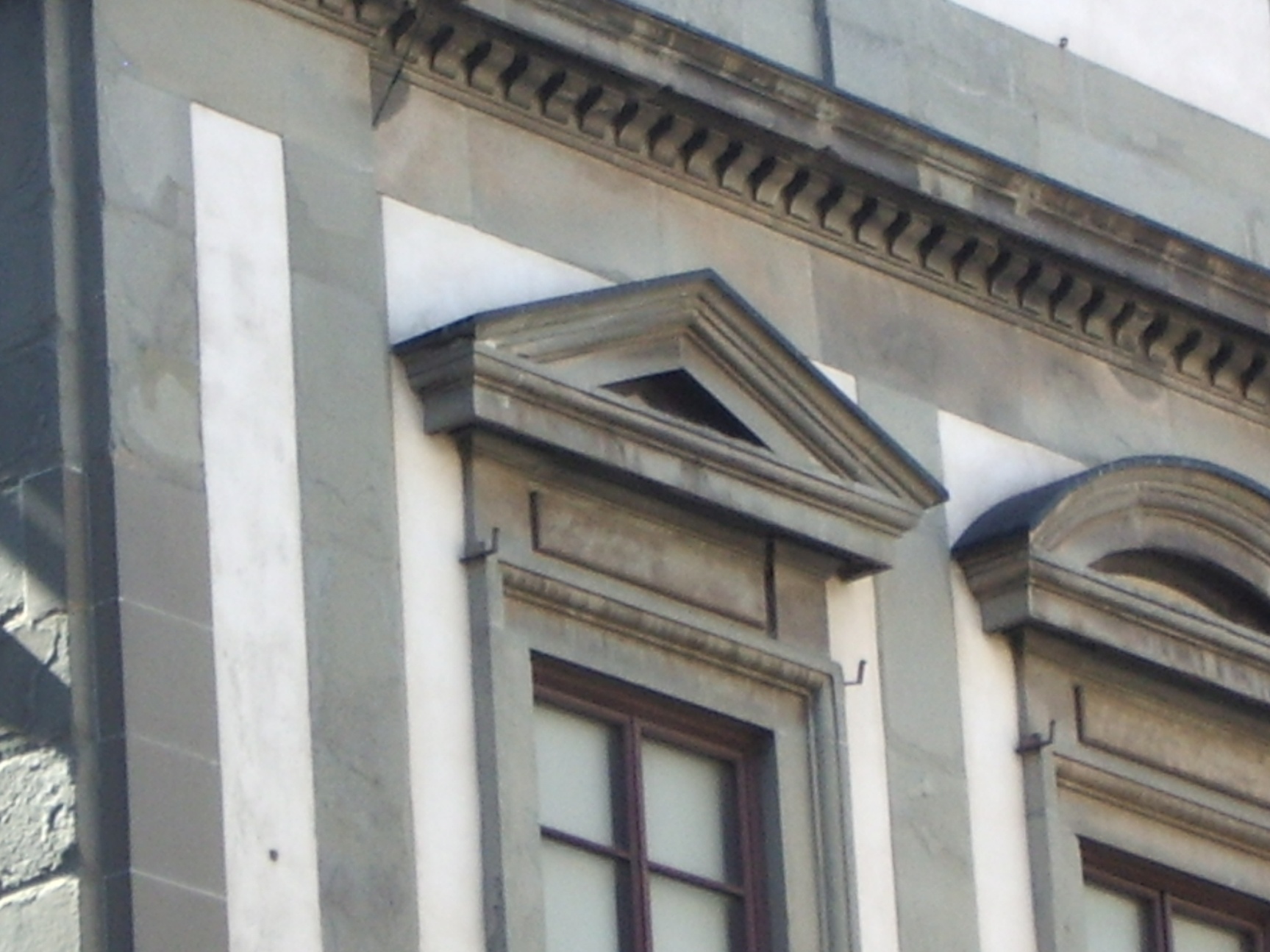 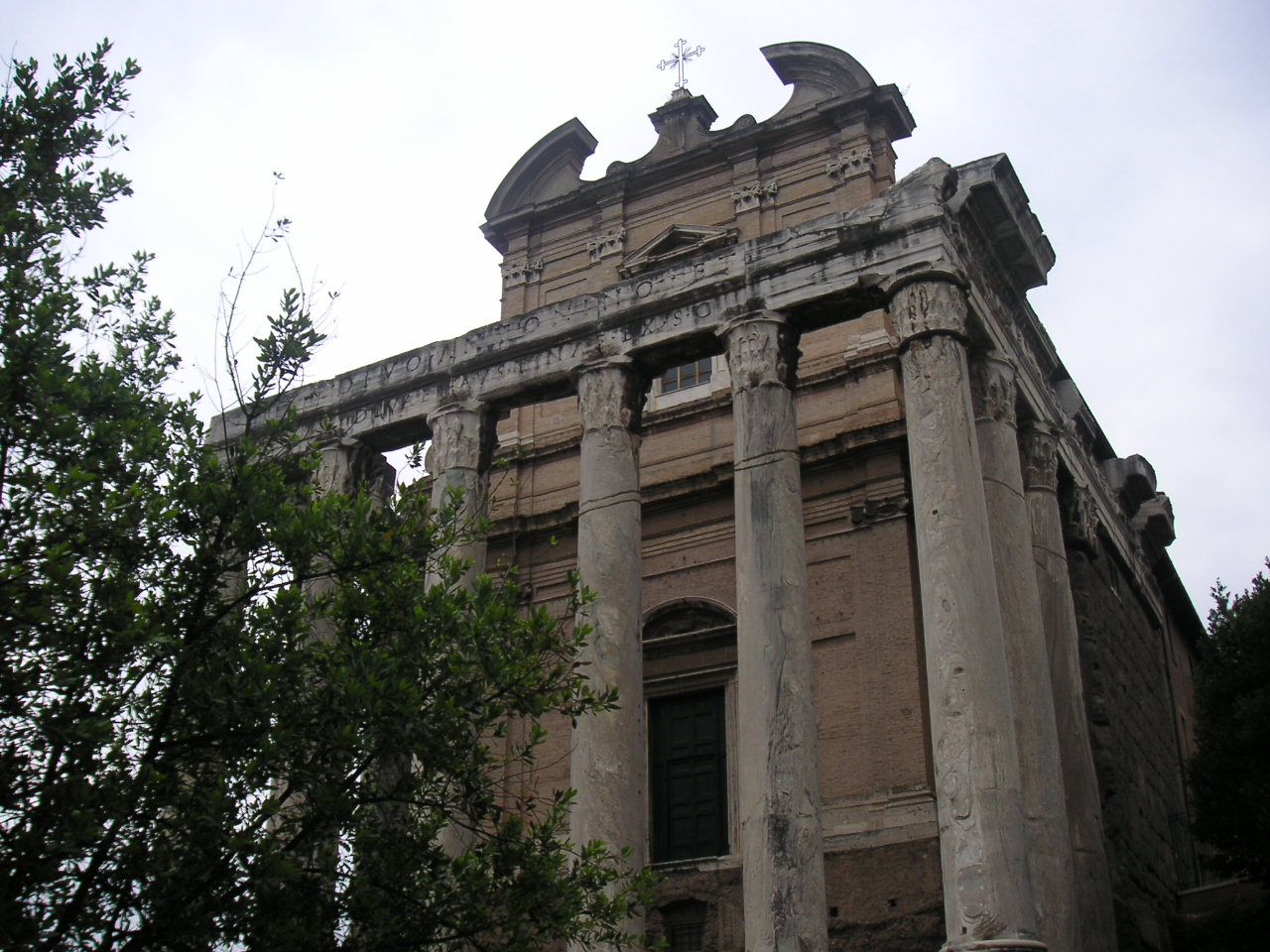 Triangular
Broken
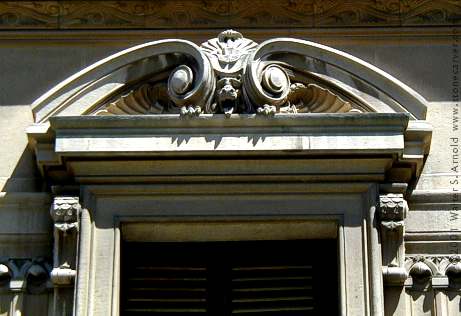 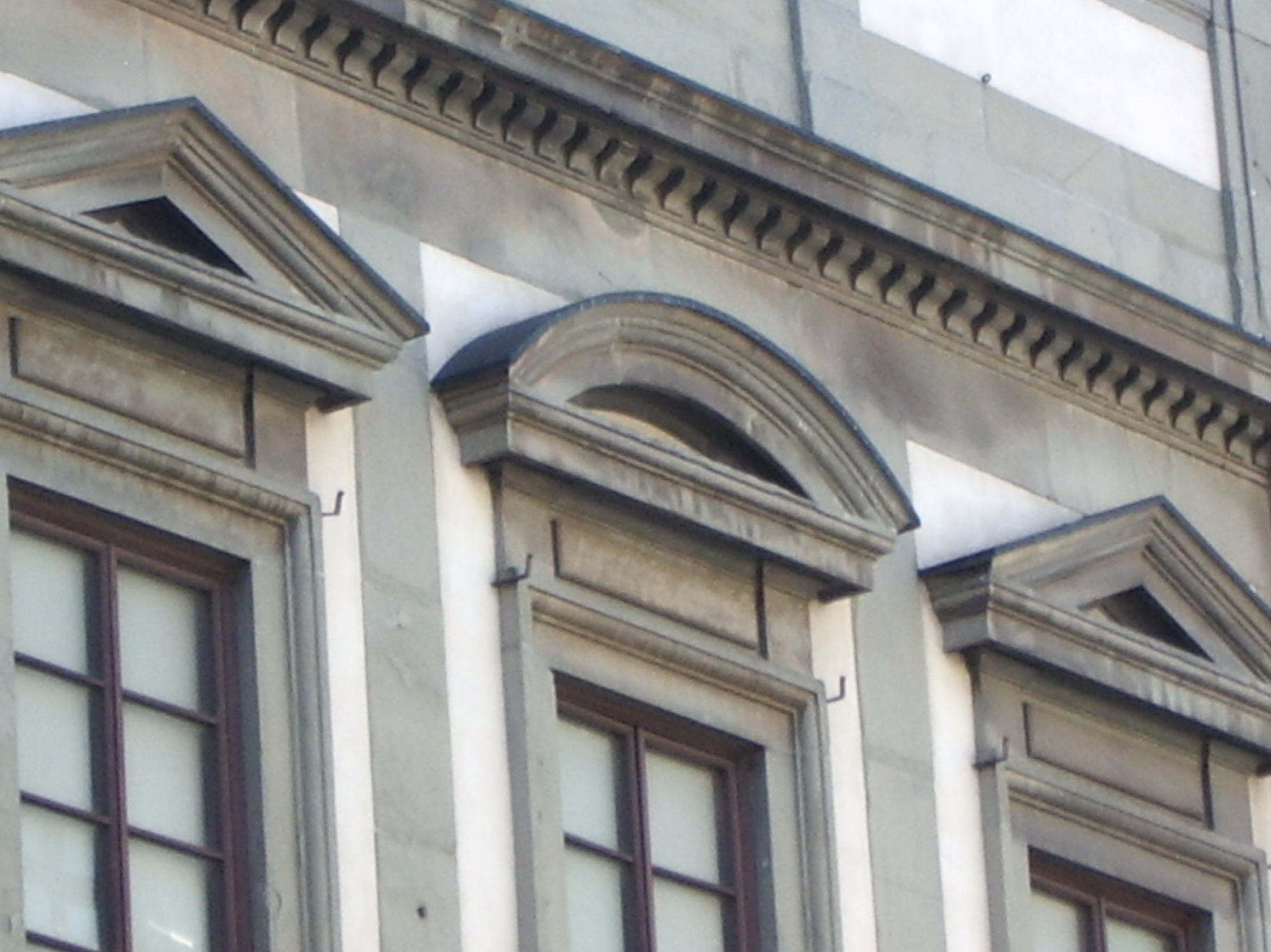 Scroll
Segmental  (round)
Pendant
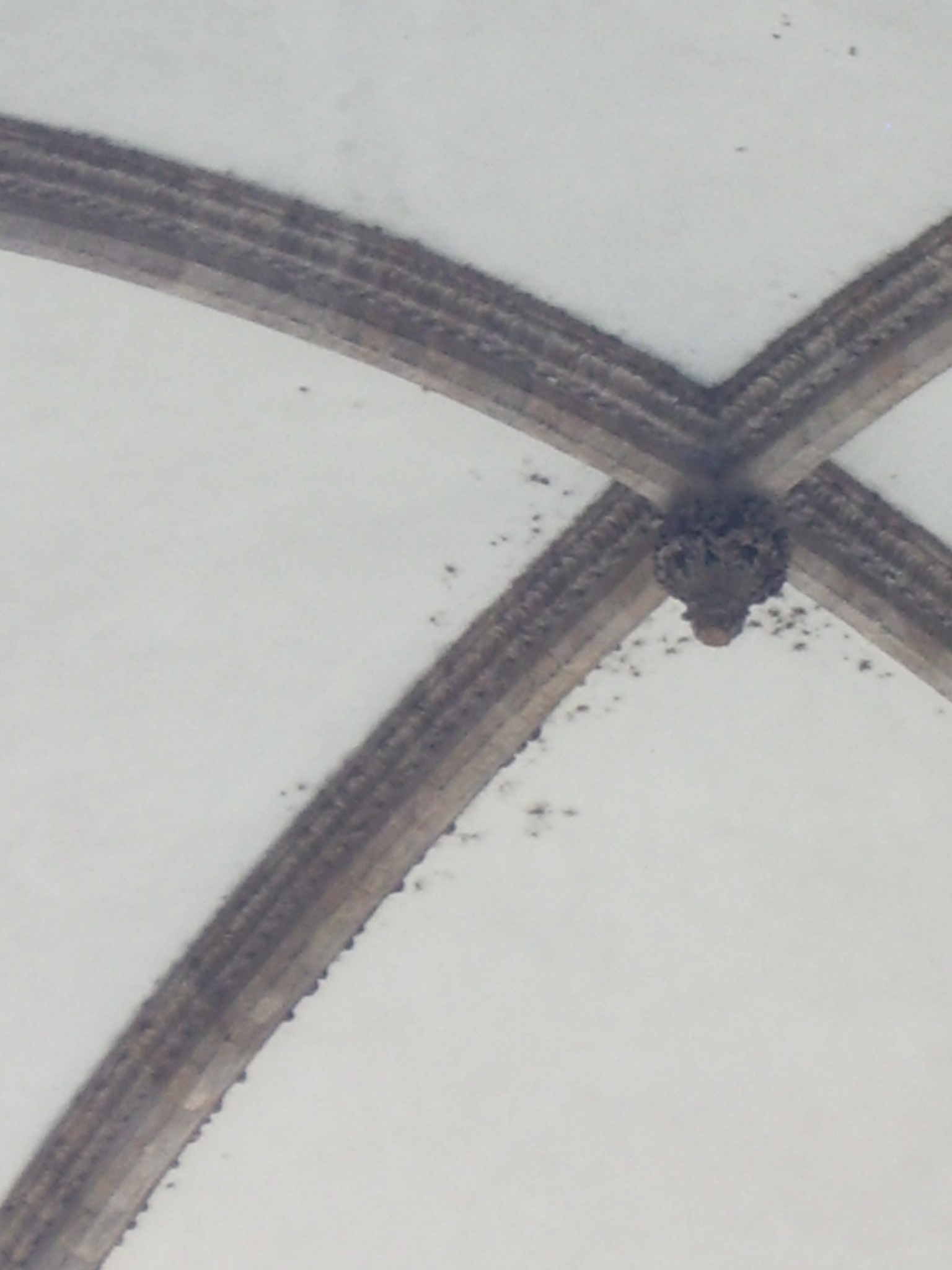 An object suspended from above
Pilasters
A column that is part of a wall - can be semicircular or flat
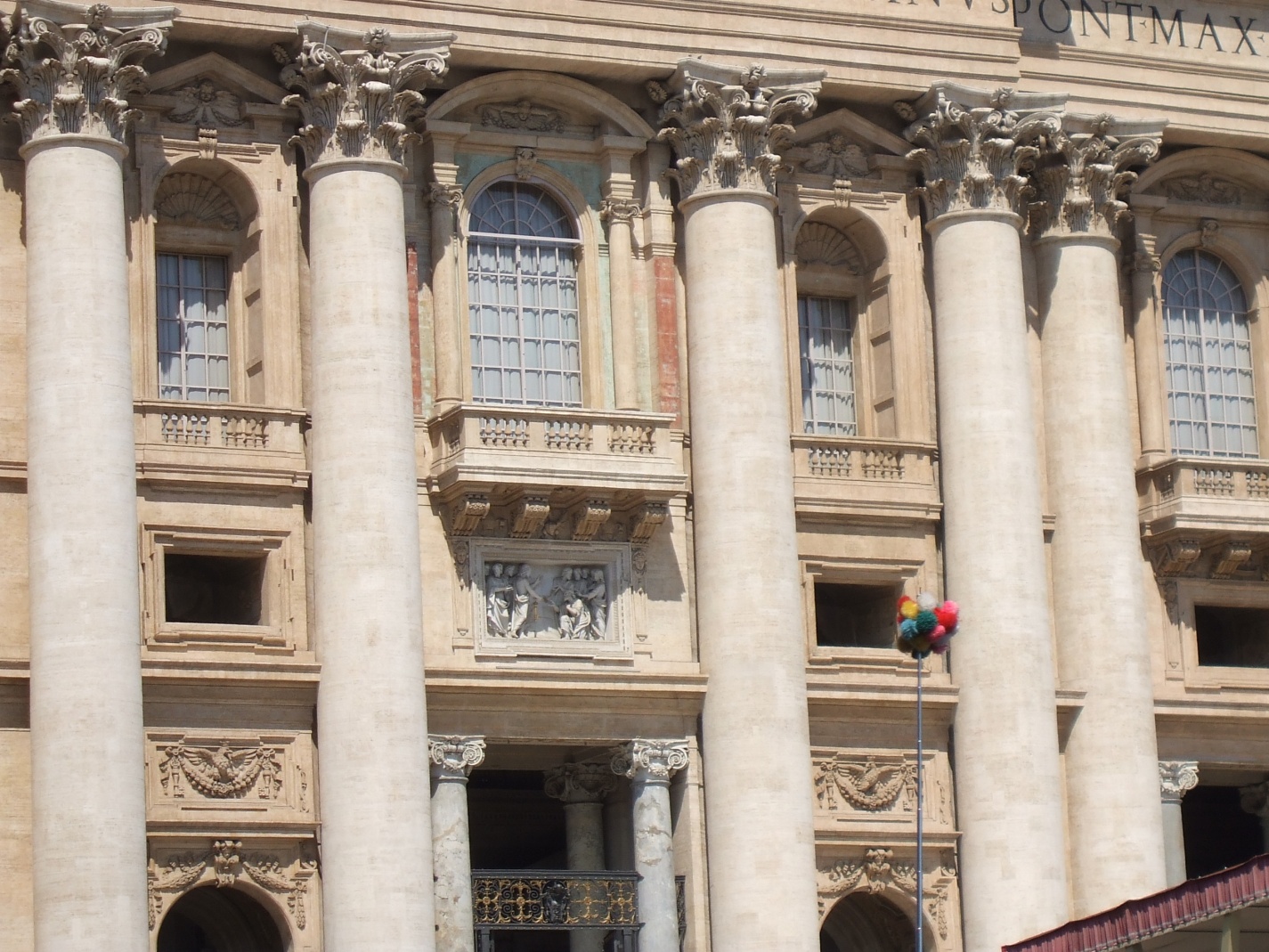 Pitch
A slope or the degree of slope – usually refers to a roof
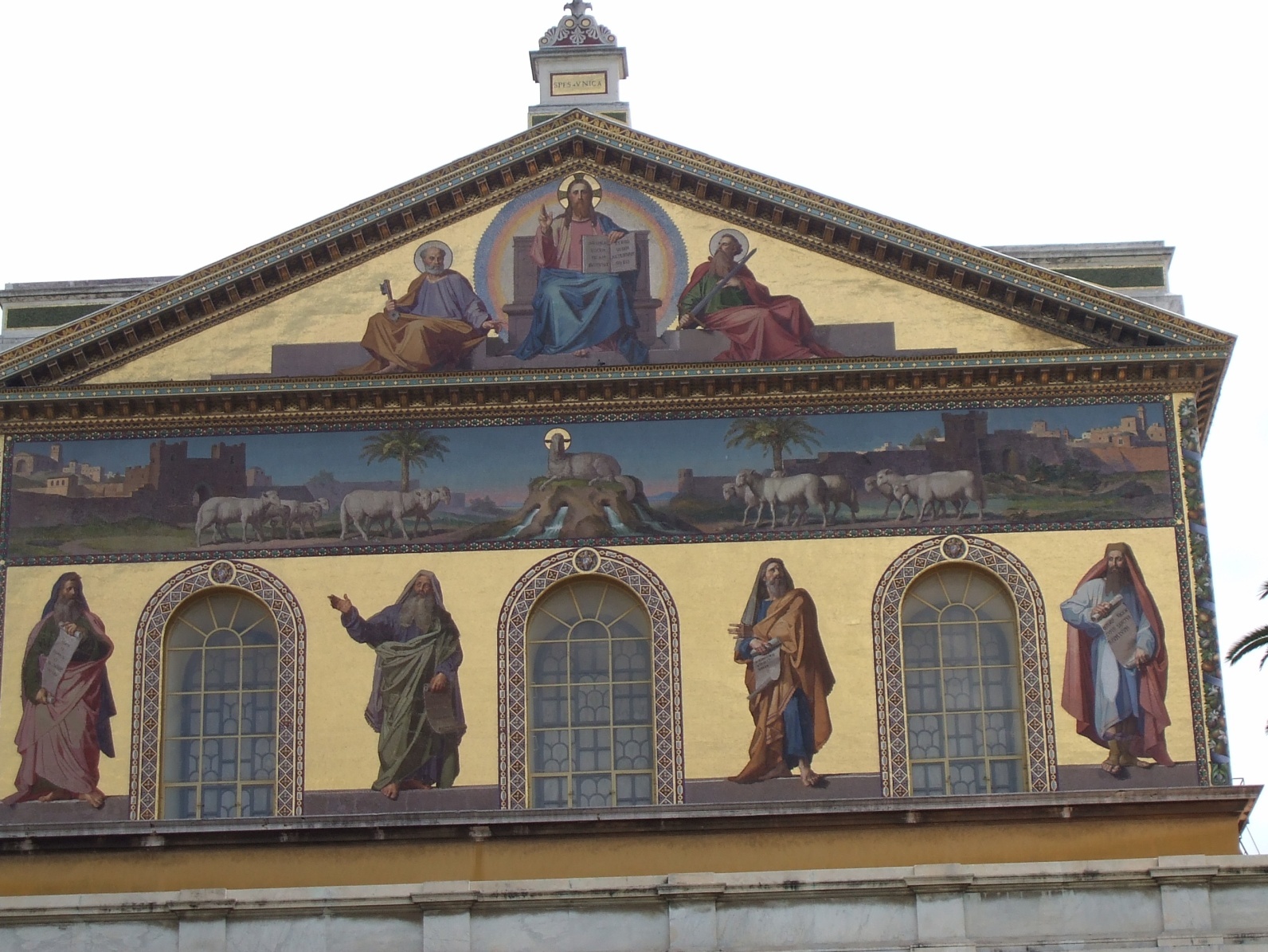 Portico
A projection from the main structure of a building over the front entrance supported by columns, and often capped by a triangular pediment
Corner Quoins
Stone surfaces that cover corners of buildings
Alternate in length
Roman Arch
basic rounded arch, usually with a keystone – originated with the Etruscans
Shingles
materials that are relatively thin, enough to be overlapped as they are put in place.
Shutters
Panels mounted on beside windows
Originally hinged so they could swing shut over a window to protect the glass during bad weather
Timbers
Wide, heavy beams of lumber
Tudor Arch
variation of the Gothic arch 
Top of arch is flattened
Turrett
A tower, often at an angle or on the corner of a building
Wrought Iron
Decorative metal
Wood exterior
Requires the most maintenance
Not as expensive as brick
Type depends on supply, location, cost
Brick exterior
One of the most expensive
Low or no maintenance
Siding
Inexpensive
Aluminum or vinyl
Low or no maintenance
Stone exterior
Price depends on market
Low or no maintenance
Can be as much as brick
Half Timber
Construction of timber frame having the spaces filed with masonry or plaster
Most of current construction is decorative
Roof Types
A-Frame
Roof Types
Dovecote
Roof Types
Flat
Roof Types
Gambrel
Roof Types
High Pitch
Roof Types
Low Pitch
Roof Types
Hipped
Roof Types
Mansard
Roof Types
Saltbox
Roof Types
Shed
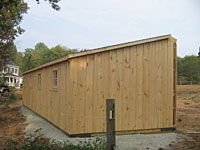 References
http://architecture.about.com/library/bl-glossary.htm
http://www.pitt.edu/~medart/
http://www.pitt.edu/~medart/menuglossary/INDEX.HTM

Wendy Curtis - personal photo file

Interior Design Curriculum Guide, USOE
Dormer windows
A window in a small gable-like projection built out from a sloping roof
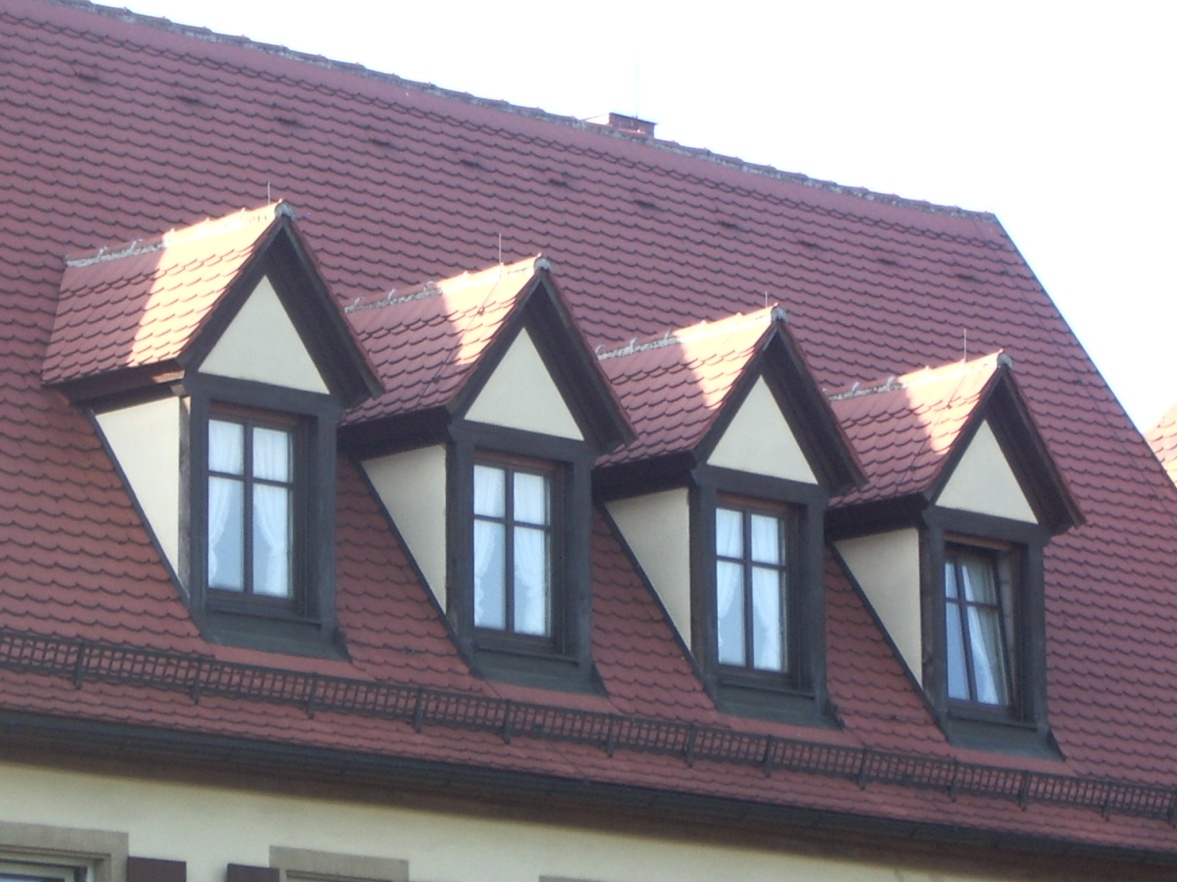 Palladian window
A window consisting of three vertical parts, with the central part higher than the flanking ones and topped with a fanlight